Презентация к уроку былины в 4 классе
Не бойся, когда не знаешь: бойся, когда знать не хочется.
Известно, что любовь к книгам – это  любовь к мудрости.
Былина- русская народная эпическая песня - сказание о богатырях. (Словарь Ожегова)
Эпический
Величаво-
спокойный.
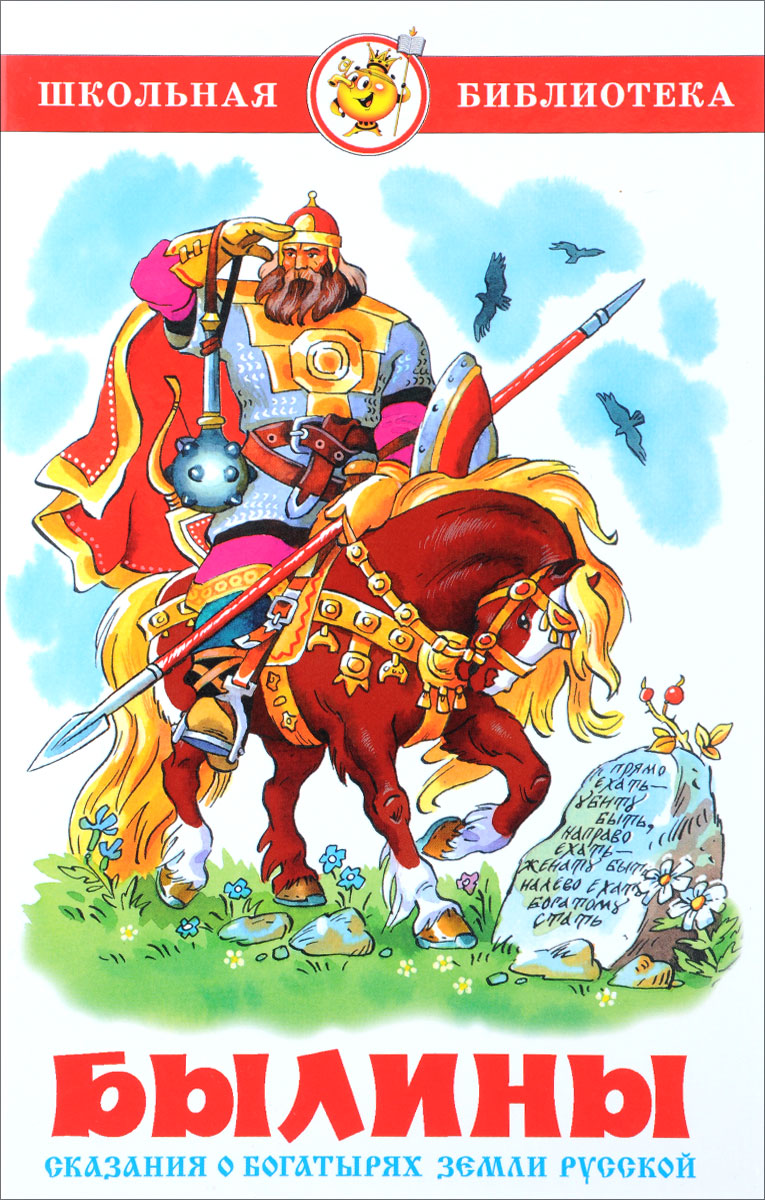 Э.
Словарная
работа
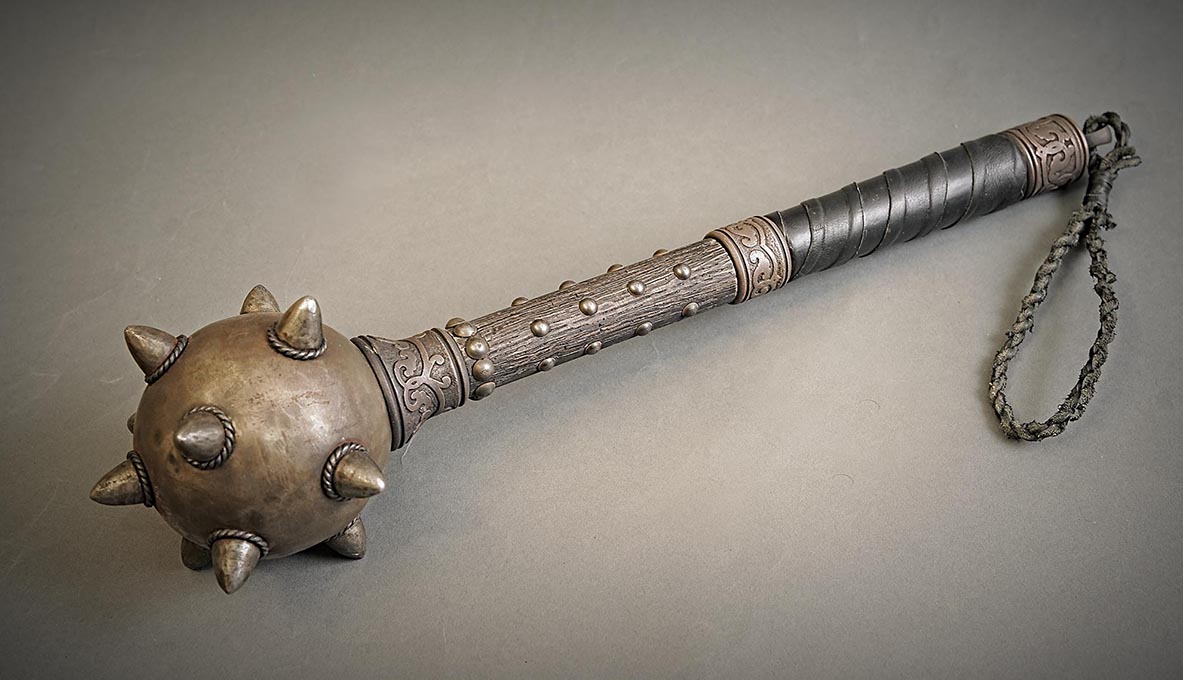 Латы булатные                 палица